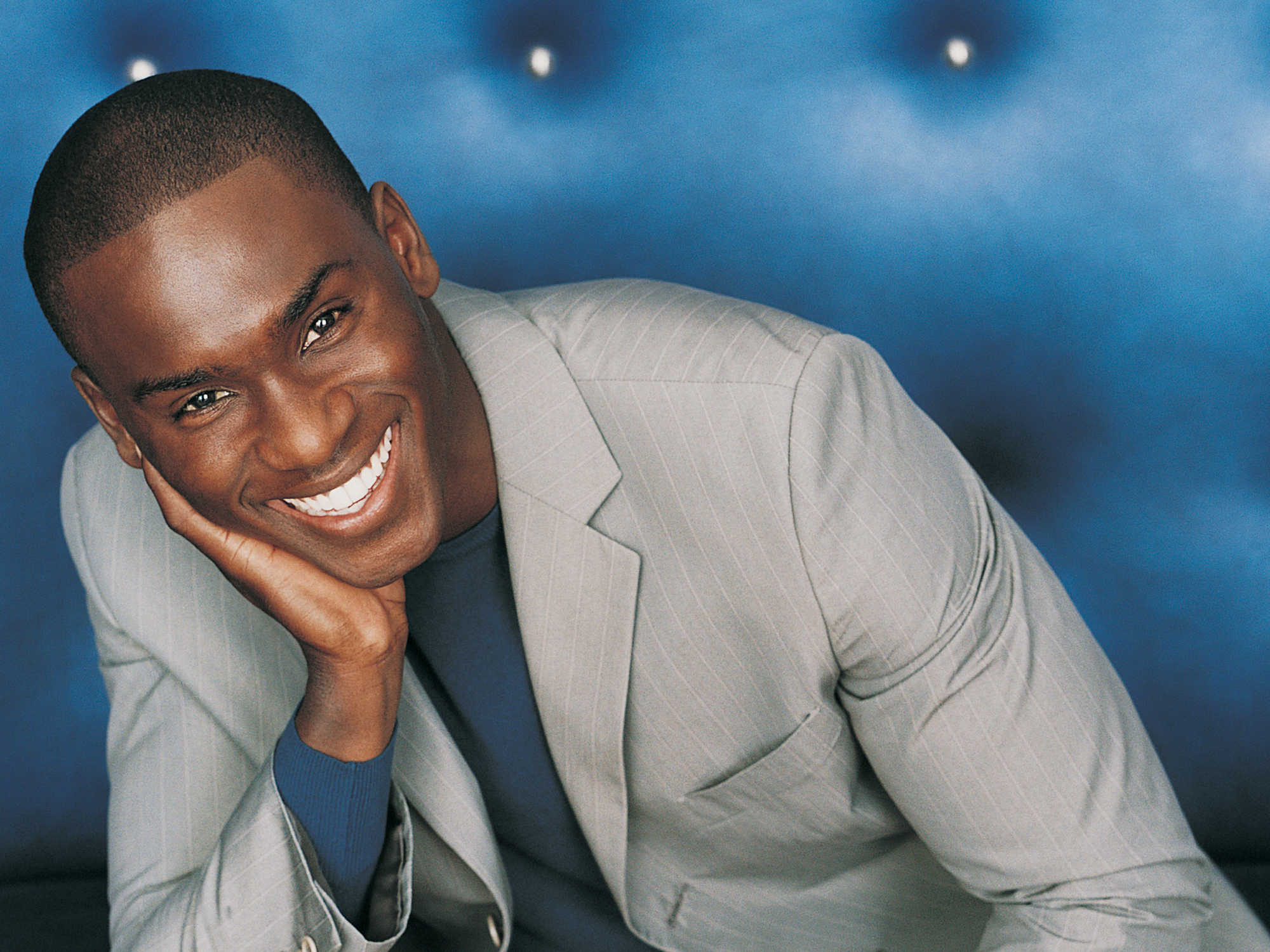 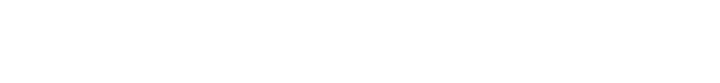 Intro to Consulting & 
Booz Allen Hamilton 

University of Baltimore
[Speaker Notes: 0:30

Dr. Noorie kicks off
Welcome class and thanks for joining me today
Before we jump right in, let me go ahead and introduce myself…]
Agenda
[Speaker Notes: 1 minute

What is Consulting?
Overview of consulting industry
Different types of consulting
Characteristics of successful consultants

Overview of Booz Allen
Booz Allen service offerings and position in the consulting world
Identify types of clients we serve
Highlight our organizational structure

TI & Consulting Experience
Define TI’s core human capital capabilities
Discuss projects I’ve been supporting 

Client Project Best Practices
Observed in academic and professional setting; important to apply to your own projects this semester

Q&A
We will have some time for Q&A at the end. If you have questions throughout the presentation, type them in the chat box and I’ll be sure to answer then at the end or if it regards applying/recruiting, Jessica Koers can attempt to answer it for you.]
What Is Consulting?
Booz Allen’s definition of the consulting industry
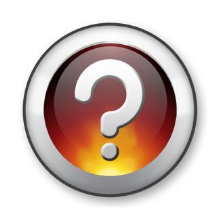 We take complex client problems
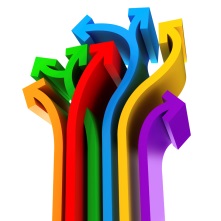 Assemble capabilities, insights, and understandings from experts in a variety of fields
We are Problem Solvers
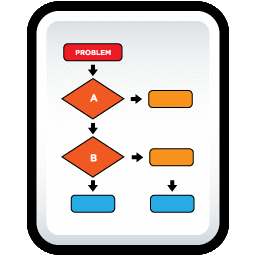 Shape thinking about the issue
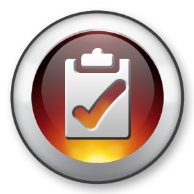 Help define and implement lasting solutions
[Speaker Notes: 2-3 minutes

Think of Consulting has complex problem-solving. Organizations hire us, the subject-matter experts, to come and apply our expertise to solve their most challenging problems. Our clients reach to us for help in the areas of:

Management Consulting – Change Management, Strategic Communications, Operational Efficiency, & IT Strategy
Engineering 
Technology – Cloud Computing, Cybersecurity
Strategic Innovation – Digital, NextGen Analytics & Data Science, & Predictive Intelligence]
Management
Technical
Scientific and technical consultants provide technical advice across a wide spectrum of areas, some specializing in Information Technology, others providing Systems Engineering, and Prototyping support. Technical consultants work hand in hand with technical and non-technical clients.
Management consultants advise on almost every aspect of corporate and government operations. This includes marketing, finance, corporate strategy and organization, manufacturing processes, electronic commerce (e-commerce) or business, and human resources.
Within the industry there are two main “types” of consulting – Management & Technical
Strategic Thinking
Problem Solving
Team Oriented
Quantitative Proficiency
Sectors
Government
Commercial
[Speaker Notes: 2-3 minutes

Management Consulting – Equips organizations with strategies on how to maximize efficiency while cutting costs. This is the “people and process” side of consulting.
Typically, existing problems are identified and a performance improvement plan is created. 
Areas: Change Management, Strategic Communications, Simulation Planning, Operational Efficiency, IT Strategy

Technical Consulting – Focuses on teaching organizations how to select and use Information Technology to achieve their organizational objectives
Areas: Cloud Computing, Cyber Security, Systems Delivery

The skills in the middle are needed in both Management and Technical consulting, as they can be applied across a variety of different project scopes

Two Sectors in Consulting:
Government – 
Provides solutions to private sector government agencies, such as Department of Homeland Security, the CIA, U.S. Department of Veteran’s Affairs
Projects typically last longer, sometimes up to 5-7 years
Common to work on client site
Limited travel; main client base in DC
Commercial – 
Public sector; Commercial Banks, NFL, Johnson & Johnson 
Typically switch projects every 3-6 months
More travel; clients are spread all over]
Consulting is a balance between subject matter expertise, business knowledge, and communication
[Speaker Notes: 3 minutes

All consultants need to possess these characteristics to be successful. For example:

You need to be reliable – not only for the client, but for the team you work with. 
Consulting firms continue to grow their business by delivering results that endure while maximizing the client experience. If you exceed client expectations in previous engagements, the client is likely to award the organization with more work when competing with other firms in the future, thus increasing revenue. 

It’s important to be perceived as reliable by the team you work with so when you are rolling off other projects, you have built your “brand” and other teams want to bring you on the project. Your reputation in the firm dictates the work you are placed on. 

You need to be a good listener – often times with Consulting the client will tell you what they believe to be the problem they are experiencing. However, this is not always the case. It is critical that you listen to their experiences before jumping to the next phase – the real problem should be identified and agreed upon. 

You need to be a strategic thinker and problem solver – this is the basis of consulting. Your contributions should be innovative and directly address client challenges. Remember – if the problem was easy, they wouldn’t need to outsource to come up with a solution.]
Overview of Booz Allen
The Firm At-a-Glance
Booz Allen Hamilton has been at the forefront of strategy and technology consulting for 100 years. Today, Booz Allen is a leading provider of management consulting, technology, and engineering services.
For Whom 
US government in defense, intelligence, and civil markets
Major corporations in the financial services, healthcare, and energy markets
Institutions and not-for-profit organizations
International clients—primarily in the Middle East
What We Do
Consulting
Analytics
Mission Operations
Technology
Engineering
Strategic Innovation
Founded: 	1914		Headquarters:  	McLean, VA
	Locations:  	104 locations in 	  	7 countries
	Employees: 	23,000 people
	Revenue:  	$5.76 billion
	NYSE:  	BAH
Honors & Awards
#1 “Best Consulting Firms for Public Sector Consulting”, Vault 2016

#3 “The Most Prestigious Consulting Firms”, Vault 2016

#5 “Best Consulting Firms for Aerospace & Defense Consulting”, Vault 2016
[Speaker Notes: 1 minute

BAH just recently celebrated 100th year anniversary

Primarily have been involved in providing management and people solutions – that is what we sell our clients. Starting to make a shift into developing tools and products that can be coupled with our consulting services (this is how the SIG came about)

*Read types of clients we serve*

*Read Awards*]
So what is consulting within the government space?
At Booz Allen, consulting expertise covers a lot of ground and is organized across our Market Groups

These Market Groups cover the range of career options that are available at Booz Allen
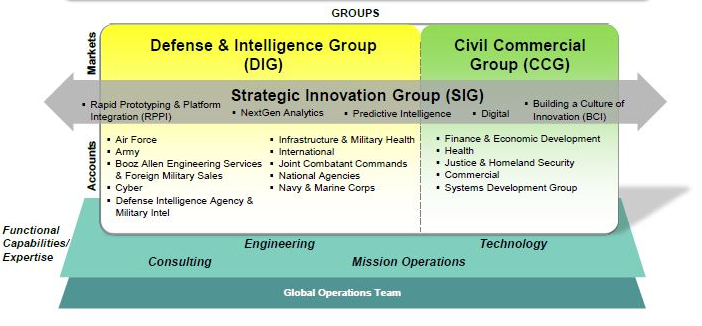 [Speaker Notes: 1 minute

Booz Allen is comprised of three major market groups: DIG, CCG, and SIG

DIG Example Clients: Army, Air Force, Navy, Marine Corps, DoD, NASA

CCG Example Clients:
Environment – US Environmental Protection Agency (EPA), Department of Energy (DoE)
Financial – US Dept of Treasury, IRS, FDIC (Federal Department Insurance Corporation), Federal Reserve Board (FRS), SEC
Health – VA, HHS, FDA, NIH, CDC

SIG: Acts as more of a cross-cut, providing innovative tools and solutions to all types of clients across the firm in the areas of NextGen Analytics, PI, Digital, etc.
Ex. CyberSim – cyber threat training and assessment tool that uses capture-the-flag gaming scenarios. Organizations can use it to test potential candidates’ abilities, in addition to continuously developing their skills. 
Can be sold to Intelligence agencies, commercial, anything that contains sensitive/secure information that needs to be protected]
TalentInsight (TI) & Consulting Experience
TalentInsight (TI) – People Solutions
Human Capital professionals leveraging predictive analytics to provide strategic innovative people solutions, tools, and capabilities to government and commercial clients. These service offerings span across all stages of the Talent Management Lifecycle, with a focus on the cybersecurity and data science fields.
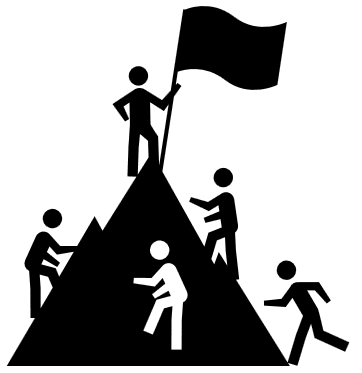 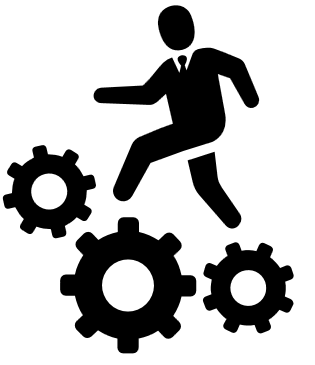 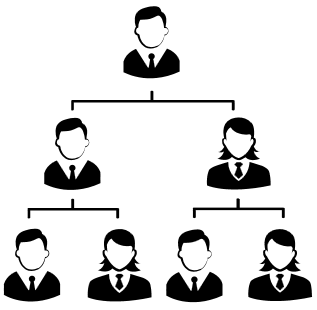 Workforce Planning & Analytics
Talent 
Management
Leadership Development & Coaching
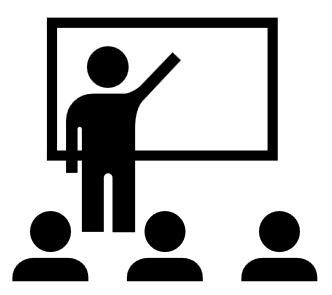 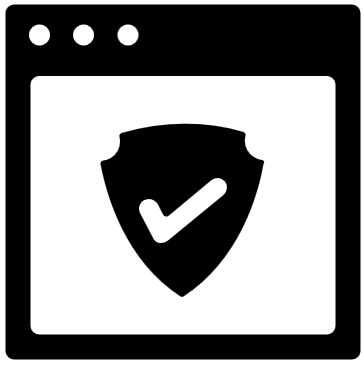 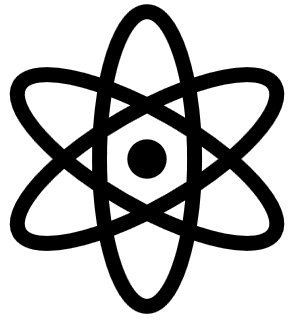 Data Science
Training & Facilitation
Cybersecurity
[Speaker Notes: 4-5 minutes

TalentInsight is the admin functional team that I am on. We are a Human Capital team that provides the “people solutions” to our client’s technical problems, specifically in the areas of cybersecurity and data science.

Ex. NTA Talent Management Model – 
What: Threat Analysts are used by organizations to identify, monitor, track, and report unauthorized access of information or system attacks 
Problem: Clients needed to attract and hire new types of candidates that possess KSAs that reflect industry trends and technological changes in order to continue achieving their org mission/goals
TI Solution: Leveraged competency modeling skills, in addition to conducting thorough market research and data collection, to create job and position descriptions, competencies, and behavioral indicators that clients can use when sourcing and recruiting qualified candidates 

Workforce Planning & Analytics – Determining what an organization is going to need in terms of the size, type, and quality of workforce to achieve its mission/goals. Identifies the mix of experience levels, knowledge and skills required and the steps to acquire the right number of the right kind of people at the right time
Ex. VA Workforce Planning – Appointment Scheduling problems – not enough schedulers + lack adequate interpersonal skills, technical skills, and subject knowledge = poor customer service
Leadership Development & Coaching– Design curriculum for emerging, frontline, middle, and senior level leaders
Offerings: Assessment and identification, Leadership Challenge Simulations (games that force leaders to make decisions while experiencing consequences – develop skills in controlled settings), Workshops, Ongoing learning activities, Evaluation – Certification programs (ex. VA Workforce Planning Certification Program)

Coaching = subsect of LD. Assist in resolving team issues by providing one-on-one coaching to the leader and real-time coaching to the team. Work with individual leaders to create career development or performance improvement plans, formalize goals, and establish action plans through one-on-one coaching. 

Talent Management – Acquiring, engaging, developing, leading, and retaining talent in an organization

Recruitment & Staffing Strategy – Establishing and promoting an “employee brand;” using technology to identify and group candidates, while using metrics to measure results; and retention – monitoring employee satisfaction, creating employee development plans

Training & Facilitation – Utilize adult learning theories and instructional frameworks to design, develop, and deliver educational courses, workshops and seminars, or simulations intended to engage leaders in real-world scenarios and reinforce critical skills while offering opportunities for continuous performance feedback. Offerings: FTF, virtual IL;  Platforms: Adobe Connect, WebEx

Cybersecurity – Methods taken to protect a system from unauthorized access or attacks 
Ex. Commercial Banking Cyber Intel Foundations Training

Data Science – Extracting knowledge or insights from data; fields of predictive intelligence, data mining, predictive analytics]
Internships at Booz Allen
Opportunities
Overview
These internships – held over the summer – are split into capability-specific and project-specific types. Both internships offer students the chance to learn about Booz Allen, network with future colleagues, and do work that matters. Our firmwide internship program has been nationally recognized for excellence by the National Association of Colleges and Employers. 

If selected for this program, you will:

Work on a challenging and rewarding project in a field related to your studies and interests

Engage in social, networking, and community service activities with leadership, staff, and other interns
1
Firmwide Internships
Interns work in fields such as:

Organization and Strategy

Cyber

Economic and Business Analysis

Intelligence and Operations Analysis

Modeling and Simulation

Systems Engineering and Integration
Interested in applying?

Visit BoozAllen.com/Careers to create your online candidate profile

Click “VIEW ALL AVAILABLE POSITIONS” under the “Internships: Expanding your College Experience” tab

Apply for positions that interest you
Opportunities
Overview
Students collaborate in cross-disciplinary teams to develop a breakthrough idea or solution for one of our clients’ most pressing, complex, and multi-dimensional challenges.  Over the course of 10 weeks, students learn new technical skills, network with innovative business and thought leaders, and participate in exclusive events. In addition, students explore new areas and problems through the Student Incubator where senior leaders and clients select the most promising ideas. Finalists return during the academic year to develop their idea into a proof of concept.
2
Summer Games Internship Program
Previous challenges include:

Saving lives by building a prototype of an autonomous hexacopter to locate victims trapped in accessible areas, and notify authorities of their location

Utilizing big data and analytics to maximize revenue for the sports industry
To be considered, students should:

Be enrolled in a full-time degree program

Have demonstrated interest in technical and non-technical disciplines

Be graduating from their degree program no later than December 2018
Interested in applying?
Email your cover letter and resume to Summer_Games@bah.com
Hear it from the interns
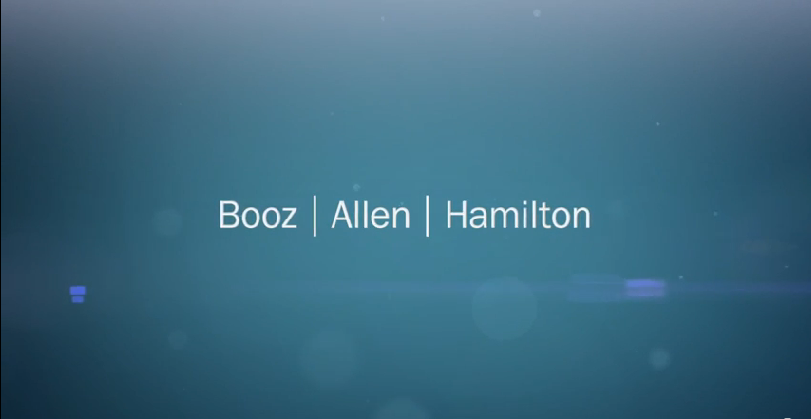 https://www.youtube.com/watch?v=we-logs7cuc
Previous Internships at Booz Allen
Internal audit of BAH’s LD programs, courses, workshops

Provided employees with IC to use for future + Marketing tool to promote BAH capabilities
The Big Idea Event: I.C.E
Individually led initiative to improve searchability, accessibility, & org of BAH’s IC
Phase 1: LD database & catalog
Summer 
2014
Summer 
2013
Spring 
2015
The Big Idea Event Phase 2:
CrowdStarter
SIG Games: VA Appt Scheduling System
VA Workforce Planning Certification Program
Developed IT & Management solutions to address inefficient apt scheduling practices

Created Org Staffing Charts, Labor Pyramids, Process Maps, Infographics, Cost Analysis Chart
Internal idea-generation site designed to bring ideas to fruition

Worked with 3rd party vendor to create clickable prototype
ILT course materials
Analytical reports
Focus Groups
Q & A
Prior Questions
How many internship positions are open?

Are internships full-time or part-time?

Where are internships located? Mostly in the D.C. area?

What kind of work will be completed? Will it be a majority of individual work or will teamwork and collaboration be emphasized?

Will the work completed by interns be meaningful to Booz Allen?

What kind of mentoring will interns be receiving?

Will interns be partnered with higher level Consultants throughout the program?

What has your career path been like and what opportunities has Booz Allen provided you?
Helpful Links
Summer Games Internship Program: http://www.boozallen.com/careers/find-your-job/graduating-students/strategic-innovation-games

Firmwide Internships:  http://www.boozallen.com/careers/find-your-job/graduating-students/internships

Graduating Students & Internship Job Postings:  http://www.jobs.net/jobs/booz-allen-hamilton/en-us/search/Graduating-Students-and-Internships/STKF81M6SDZSL4ZQ1135/

Booz Allen LinkedIn Student Hub: https://www.linkedin.com/groups/812409
Connect with us on social media to follow all of our latest news and updates! #BoozAllenHamilton
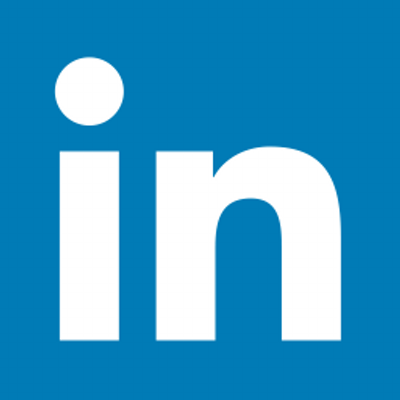 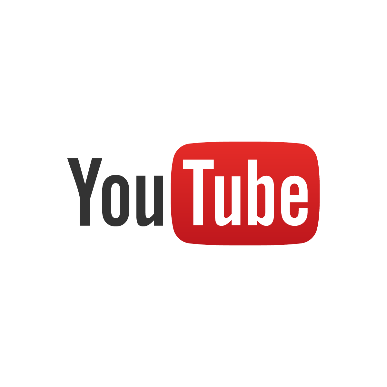 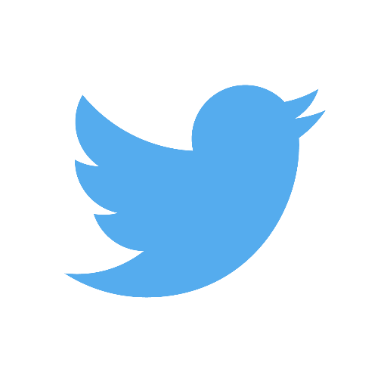 Contact Information
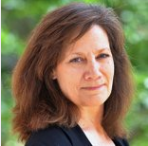 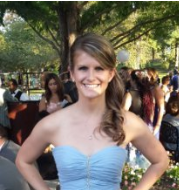 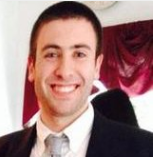 Kathy Ford
Senior Consultant
Ford_Kathleen@bah.com
Katie Wrenn
Senior Consultant
Wrenn_Kathryn@bah.com
Dennis DuLaney
Consultant
Dulaney_Dennis@bah.com